POZITIVNA PSIHOLOGIJA U ODGOJU I OBRAZOVANJU
Određivanje atribucijskog  
i poticanje optimističnog stila
kod djece i odraslih
ŽUPANIJSKO STRUČNO VIJEĆE
5.ožujka 2015.

Pripremila: Mladenka Žuvan, prof.psih.
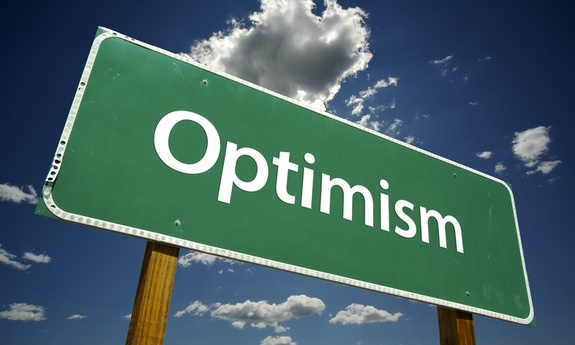 Prije 2 god. naša je savjetnica organizirala skup u Rijeci „Pozitivna psihologija u odgoju i obrazovanju”.
Na tom je skupu zaključeno je da je u sustavu odgoja i obrazovanja potrebno što više širiti spoznaje i poticati provođenje posebnih programa iz pozitivne psihologije u svrhu zaštite mentalnog zdravlja djece i mladih.
POZITIVNA PSIHOLOGIJA
U zadnjih 30 god u psihologijskim časopisima objavljeno je 
   45 000 članaka o depresiji, a samo 400 o radosti (prema 
    Martin Seligman „ Naučeni optimizam”, 2006.)
Općenito je  trend, pogotovo u „pomagačkim” strukama, da smo usmjereni na bolesti, depresije, na ono što ljude čini tužnima ili zabrinutima,a malo na ono što ljude čini sretnima.
Zato se razvila POZITIVNA PSIHOLOGIJA:disciplina u psihologiji koja se bavi pozitivnim fenomenima kao što su sreća, životno zadovoljstvo, optimizam i slično. Posebno naglašava važnosti pozitivnih emocija u životu i obrazovanju. Naime, istraživanja pokazuju da pozitivne emocije pozitivno djeluju na naše razmišljanje, donošenje odluka, produktivnost, međuljudske odnose i zdravlje. Pod djelovanjem pozitivnih emocija učenici imaju veći opseg pažnje i brže uče.
Istraživanja potvrđuju  povezanost pozitivnih emocija i našeg psihičkog i fizičkog zdravlja, kao i pozitivnih  emocija na otpornost prema bolestima.
Naglasimo još jednom ZAŠTO PESIMIZAM NE,A OPTIMIZAM DA
Seligman je napravio preko tisuću studija o pesimizmu, u kojima je bilo uključeno pola milijuna djece i odraslih, te je zaključio da pesimistični ljudi prolaze lošije od optimističnijih:
1. češće obolijevaju
      od depresije
2. u školi, na poslu i u sportu postižu manje nego što bi trebali prema svojim sposobnostima
3. njihovo tjelesno zdravlje je lošije nego kod optimista
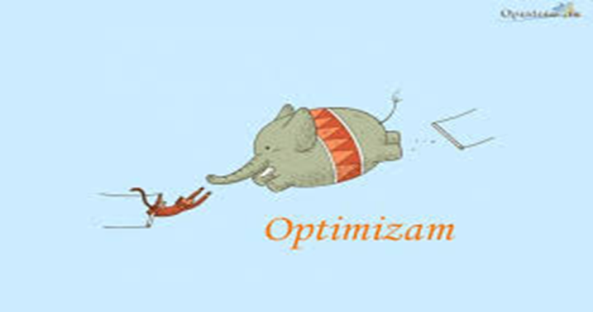 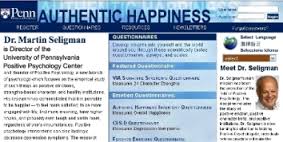 Martin Seligman:
Brand name pozitivne psihologije
Jedan od najpoznatijih svjetskih psihologa
Prema vlastitom iskazu preobraćeni pesimist, otac petero djece
Nakon brojnih istraživanja izjavljuje
„Nema nikakve sumnje, optimizam možete naučiti sami, optimizmom možete cijepiti svoje dijete, te ga učiniti otpornim na životne nevolje.”
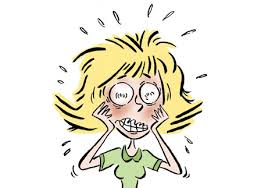 Seligman kaže da je u današnjem načinu života ozbiljnost  i pesimizam duboko ukorijenjena navika uma, te da ima dalekosežne razorne posljedice: depresivno raspoloženje, rezignaciju, nepostizanje realno mogućih uspjeha.
A kao rješenje navodi psihološku imunizaciju u djetinjstvu, tj. poučiti roditelje, trenere, nastavnike i cjelokupan školski sustav kako djecu prožeti osjećajem optimizma i osobne moći .
Imunizacija protiv depresije se postiže tehnikama kojima se pesimizam mijenja u optimizam. Te su se tehnike pokazale osobito uspješnima kod djece školske dobi.
…jer je dobiveno  da gotovo trećina suvremenih trinaestogodišnjaka ima izrazite simptome depresije (prema Lewinsohn, Rohde, Selley, Age-cohort changes in tehe lifetime ocurence of depression and other mental disorders, Journal of Abnormal Psyshology,102,1992.)
POTSJETIMO SE simptomA NORMALNE depresije
1.Problemi ponašanja: pasivni su, neodlučni i bespomoćni
2.Emocionalni problemi: tužni su
3. Somatski p: hranjenje i spavanje 
4. Kognitivni p: misle da je život beznadan, besmislen a oni sami bezvrijedni
U kojoj god domeni se djeluje , utječe se  na smanjenje ovih simptoma, npr. čim deprimirano dijete postane aktivno i razvije nadu, osjećaj osobne vrijednosti posljedično raste, a depresija pada.
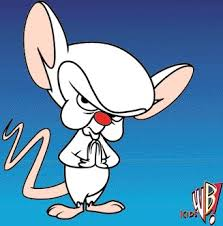 Seligman također, preko niza istraživanja, epidemiju depresije , koja započinje početkom 60.tih god. povezuje sa pretjerivanjem u pokretu samopoštovanja. Naime , porast depresije dovodi u vezu i sa pretjeranim napuhivanjem individualnosti i ega. Što više vjerujemo da smo mi centar svega, te da su naši uspjesi, užici i ciljevi jako važni, to više boli kad u nečemu ne uspijemo.
Istina o samopoštovanju kao lijeku protiv depresije je negdje u sredini
Ne treba djecu prezaštićivati jer im tako oduzimamo priliku za rast. Djeca trebaju doživjeti malo frustracije, neuspjeha, tuge , tjeskobe, ljutnje jer upravo tako jačaju svoje samopoštovanje . Ako im to uskratimo, upravo radi toga ne mogu osjetiti svoju moć zbog ovladavanja takvim osjećajima, te su laka meta za depresiju.
Srećom optimizam se može vježbati i naučiti !
Pozitivne afirmacije, uživljavanje u dobre ishode koristeći moć mašte , sastavnice su optimizma.

Ali danas ćemo se baviti sa jednom značajkom osobnosti, koja se naziva „STIL OBJAŠNJAVANJA”.

Svatko je od nas naviknut na određeni način razmatrati uzroke događaja. Stil objašnjavanja razvija se u djetinjstvu i postaje, ukoliko nema izravne intervencije i osvještavanja, doživotan.
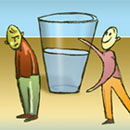 NIJE STVAR U TOME ŠTO NAM SE DESI, 
 NEGO KAKO MI SEBI OBJAŠNJAVAMO TO ŠTO NAM SE DESILO .
PRIMJER-  Dvojica su gledala kroz rešetke zatvora : jedan je vidio blato,
   a drugi zvijezde.
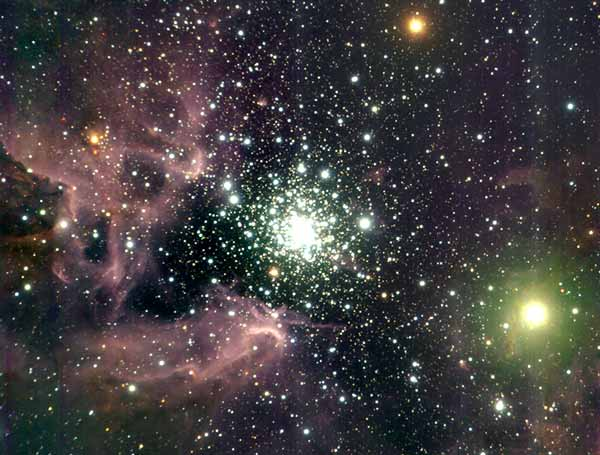 To je stil objašnjavanja.
 Stil objašnjavanja je način na koji sebi imamo naviku objašnjavati zašto se nešto događa. On je veliki modulator naučene bespomoćnosti. Optimistični stil objašnjavanja sprječava bespomoćnost, dok pesimistični stil objašnjavanja proširuje bespomoćnost. Naš način objašnjavanja događaja određuje koliko ćemo biti bespomoćni, ili koliko ćemo biti energični, kako u sučeljavanju sa svakodnevnim teškoćama, tako i kad nas zadesi veliki poraz.
Često u životu možemo preuzeti puno više kontrole nego što mislimo.
Tri su elementa ZA OBJAŠNJENJE događaja koji nam se dogode:
1. TRAJANJE- djeca koja nose najveći rizik od depresije vjeruju da su razlozi loših događaja stalni i uvijek će biti loše; djeca koja se lako oporave od teškoća i odolijevaju depresiji vjeruju da su uzroci loših događaja privremeni
2. OPSEG- depresivna djeca misle da su uzroci loših događanja sveobuhvatni i uključuju brojne situacije u životu. Nasuprot tome,  djeca koja vjeruju u specifična objašnjenja postanu bespomoćna u tom jednom aspektu, ali nastavljaju sa životom u svim drugim aspektima
3.PERSONALIZACIJA-Djeca sklona depresiji objašnjavaju loše događaje svojim internom osobinanama osobnosti (npr. Baš sam glup). Pozitivan stil sagledavanja situacije jest onaj koji se usmjerava na ponašanje „Dobio sam dvojku iz testa jer nisam dovoljno učio.”
Mjerenje optimizma
Upitnik za određivanje atribucijskog stila kod djece 
     (The Children’s Attributional Style 
         Questionnaire CASQ)

Upitnik za određivanje atribucijskog stila za odrasle
- ispunjavanje
Bodovanje
TL(trajno loše):p. 5,13,20,21,29,33,42 i 46.
Svaki odgovor 1- pesimističan, a 0-optimističan
TL zbroj:
0 ili 1- vrlo optimistični u ovoj dimenziji
2 ili 3-umjereno optimističan rezultat
4-prosječan
5 ili 6 –prilično pesimističan
7 ili 8- - pesimističan (potrebna hitna promjena načina razmišljanja !!!)
Ljudi koji vjeruju da su uzroci loših događaja privremeni su optimisti. Dok su također optimisti ljudi koji vjeruju da su uzroci dobrih događaja stalni.
Optimističan stil objašnjavanja dobrih događaja potpuno je suprotan optimističnom stilu objašnjavanja loših događaja
TD (trajno dobro): p. 2,10,14,15,24,26,38 i 40.
Svaki odgovor 1-trajni, optimističan odgovor.
TD zbroj:7 ili 8- vrlo optimistični da će se dobri događaji nastaviti
6-umjereno optimističan rezultat
4 ili 5- prosječan
3-umjereno pesimističan
0,1 ili 2- vrlo pesimističan

Ljudi koji vjeruju da dobri događaji imaju trajne uzroke još više se trude kad dožive uspjeh. 
Za razliku od onih koji uzroke dobrih događaja smatraju privremenima; oni odustaju čak i nakon uspjeha, uvjereni da je on bio puka sreća !
SVEOBUHVATNOST /SPECIFIČNOST
Sveobuhvatna objašnjenja neuspjeha dovode do bespomoćnosti u brojnim situacijama jer je sve katastrofa, a specifična objašnjenja dovode do neuspjeha u samo jednom području.
OL (Obuhvatnost Loše):p.8,16,17, 18,22,32,44 i 48.
OL zbroj: 0 ili1- vrlo optimističan
2 ili 3 –umjereno optimističan rez.
4-prosječan
5 ili 6-umjereno pesimističan
7 ili 8- vrlo pesimističan
OPTIMISTIČAN STIL OBJAŠNJAVANJA DOBRIH DOGAĐAJA-OD
Optimist vjeruje da loši događaji imaju specifične uzroke, a dobri događaji će unaprijediti sve njegove djelatnosti (loše događaje ograniči samo za dotičnu situaciju, a dobre generalizira).
OD (Obuhvatnost Dobro):p.6,7,28,31,34,35,37 i 43.
Zbroj OD: 7 ili8- vrlo optimističan
6-umjereno optimističan rezultat
4 ili 5 –prosječan
3- umjereno pesimističan
0,1 ili 2- vrlo pesimističan.
Što tvori nadu?
Imamo li nade ili ne ovisi o dvjema dimenzijama stila objašnjavanja:
Obuhvatnost i Trajnost.
Vještina nadanja sastoji se u pronalaženju privremenih i specifičnih uzroka nevolje. Tako se bespomoćnost i očajavanje jednostavno ograničavaju,” ne damo im da ide kud hoće”.
BeZ (Beznađe zbroj)- zbroj koji pokazuje količinu nade
Bez = OL+TL
Niti jedan rezultat nije važniji kao ovaj količine nade
Ako iznosi 0,1 ili 2 –izuzetno puni nade
3,4,5 ili 6 – umjerena količina nade
7 ili8-prosječno
9,10 ili11-umjereno beznađe
12,13,14,15 ili16 –teško beznađe
PERSONALIZACIJA:    INTERNO / EKSTERNO
Ljudi koji pretjerano sebe krive za loše događaje imaju nisko samopoštovanje. Oni misle da su loši , da imaju neku grešku. (Ovdje treba razlikovati odgovornost od krivnje).
A ljudi koji vjeruju kako su sami uzrok dobrih događaja i da mogu utjecati na dobre događaje, više se sebi sviđaju.
PL(Personalizacija Loše):p.3,9,19,25,30,39,41 i 47. 
Zbroj PL:0 ili 1- vrlo visoko samopoštovanje
2 ili 3- umjereno samopoštovanje
4- prosječno, 5 ili 6- umjereno nisko samopoš.
7 ili 8 – vrlo nisko samopoštovanje
PD(Personalizacija Dobro) 
p. 1,4,11,12,23,27,36 i 45
Zbroj PD: 7 ili 8- vrlo optimističan
6- umjereno optimističan
4 ili 5- prosječan
3- umjereno pesimističan
0,1 ili 2- vrlo pesimističan
Trenutak istine: DA LI STE OPTIMIST ILI PESIMIST ?
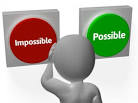 Ukupno L=TL+OL+PL (Zbroj za loše događaje)
Ukupno D=TD+OD+PD(Zbroj za dbr događaje)
Ukupan rezultat= D-L

Tumačenje rezultata:

L REZULTAT: 3-6 izvanredni optimist,
   6-9 umjereni optimist, 10 i 11 prosjek, 
  12-14 umjereni pesimist,
 iznad 14- promjena nužna
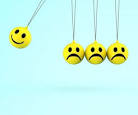 D REZULTAT. 19 i više- o dobrim događajima razmišljate jako optimistično, 
   17-19 umjereni optimist, 14-16 prosječan,
   11-13 prilični pesimist, 
   10 i manje – promjena nužna.
I UKUPNI REZULTAT D-L:
IZNAD 8- U SVEMU VELIKI OPTIMIST
3-5 PROSJEČAN
1ILI 2- UMJERENI PESIMIST
0 ILI MANJE JE VRLO VRLO POTREBAN PROMJENE JER JE  PESIMISTIČAN
DJECA, za razliku od odraslih, IMAJU OBILNU I IRACIONALNU NADU
U stilu objašnjavanja kod prosječne djece ogromna je prevaga optimizma, nego kod odraslih. 
Ovako razmišljaju: Dobri događaji će trajati zauvijek, koristit će na sve moguće načine i zasluga su samog djeteta. Loši događaji ponekad nalete, brzo se izgube a skrivio ih je netko drugi.
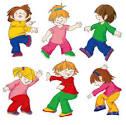 Bez obzira na tu zaštitu od beznadnosti koju djeca imaju, neka djeca imaju veliku predispoziciju za pesimizam i depresiju u adolescenciji. CASQ upitnik je dobar indikator tko im je sklon, a tko nije.

CASQ upitnik za djecu ćete dobiti e- mailom, kao i ključ za bodovanje i tumačenje.
ŠTO S PESIMISTIČNIM DJETETOM ?
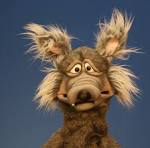 Ponekad će optimizam psihologa biti ključan za početak njihovog optimizma jer smo:
1. MODEL KOREKTIVNOG OPTIMISTIČNOG NAČINA RAZMIŠLJANJA
2. DJETETOV MOTIVATOR ZA OPTIMIZAM

Zato je važno da smo mi optimistični.
 Kako ćemo nekome dati nešto što ni sami nemamo ?
NUPOS OBRAZAC
Koristi se kod transformiranja pesimističnog u optimističan stil objašnjavanja.
Sastoji se od:
Nedaća (N): _______________________________________________

Uvjerenje (U): _______________________________________________

Posljedice  (P): _______________________________________________
 
Osporavanje (O):  _______________________________________________ 

Snaga (S): 
    _______________________________________________
NUPOS
N....nedavna nedaća; odgovoriti na pitanja    tko?    što?   kada?   gdje?
U....naše misli koje se pri toj nedaći jave, a odgovaraju na pitanje     zašto?
P....naši osjećaji koje smo pri tome osjećali
O....osporavanje neutemeljenog negativnog mišljenja kroz navođenje dokaza za i protiv, uvođenje alternative (Kako još mogu tumačiti svoju nedaću ?),
   odustajanje od «što ako ovo, što ako ono»
  mišljenja (katastrofičnog  načina mišljenja)
OSPORAVANJE JE NAJVAŽNIJI DIO
OSPORAVANJE
VJEŠTINA OSPORAVANJA VLASTITOG 
  MIŠLJENJA I ODUSTAJANJA OD KATASTROFIČNOG NAČINA RAZMIŠLJANJA 
                          PREDSTAVLJA 
TRAJAN I UČINKOVIT NAČIN PROMIŠLJANJA TOČNOSTI NAŠIH NEUTEMELJENIH TUMAČENJA.
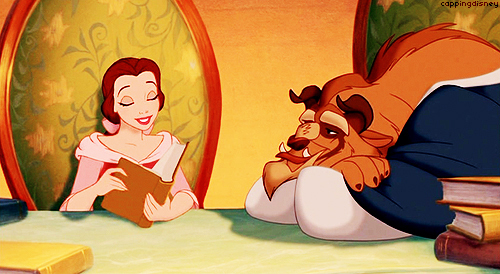 Uz ovu vještinu iznosi se na vidjelo netočnost vlastitih uvjerenja, te dokazujemo ili da su pretjerana, ili naprosto neistinita.
Osporavanje se mora temeljiti na činjenicama- točnost je važna.
Da bismo pobijedili pesimizam, treba postojati skeptičnost prema vlastitom mišljenju o sebi.
Evo par pitanja koje sebi možemo postaviti kod osporavanja (O) i odustajanja od katastrofičnog načina razmišljanja:
1. Što dokazuje da je ovo uvjerenje točno?
    Što dokazuje da nije točno?
 
2. Kako još mogu sagledati ovu situaciju?
 
3. Što je najgore što se može dogoditi?
    Je li vjerojatno da će se to dogoditi?
 
4. Što je najbolje što se može dogoditi?
    Je li vjerojatno da će se to dogoditi?

5. Što je najvjerojatniji ishod?
6. Što je moj plan aktivnosti, osobito u slučaju najvjerojatnijeg ishoda?
S....snaga; emocionalna i bihevioralna posljedica osporavanja
Kako se sada osjećam i što radim nakon ovakvog optimističnijeg  sagledavanja situacije
Primjer dječjeg NUPOSA
N: Brat je 5 god stariji od mene. Ima 16 god. On ima Downov sindrom. Ja ga volim ali ponekad me razbjesni. Kao neki dan. Odšetali smo do City Centra. Išli smo tati kupiti poklon za rođendan. Ušli smo u taj dućan, ali uskoro su tu ušla i dva momka iz naše škole. Oni su ok momci. Počeo sam pričati s njima, kad odjednom zovne me brat Ante. Rekao sam mu neka pričeka  a on me stalno dozivao, sav uzbuđen. Momci s kojima sam pričao počeli su se smijati, pa sam se okrenuo. Ante je ležao na nekakvom stolu za masažu koji ima kotače. Mahao je i pljeskao rukama i izgledao zaista budalasto. Stalno me dozivao i smijao se na sav glas. Svi su buljili. Stvarno sam se razbjesnio i odvukao ga sa tog stola. Prilično ružno sam vikao na njega i rekao da se više nikada neću družiti s njim.
U: Mrzim Antu. Zašto je baš mene dopao takav brat? Uvijek izvede neku glupost i dovede me u neugodnu situaciju. Svi u školi misle da sam i ja uvrnut, zbog njega. Uvijek mi nešto dobacuju i daju mi svakakve nadimke. On je takav bezveznjak. Da se barem nikada nije rodio.

P: Bio sam zaista bijesan. Najradije bih ga lupio iz sve snage. Valjda me bilo i sram. Htio sam što prije nestati odande. Antu nisam htio ni pogledati. Kao, najradije bih se pravio kao da ga ne poznajem.
O: Ponekad je zaista teško biti s njim. U nekim prilikama se ponaša zbilja budalasto. Ali, ne čini on to namjerno. Ne zna drugačije. On je kao mali dječak u velikom tijelu. Kad sam bijesan, znam pomisliti kako je bolje da ga nema, ali znamo se mi dobro zezati. Često me nasmije i razvedri kad sam loše volje. Falio bi mi kad ga ne bi bilo. U školi mi zaista nekada dobacuju „debil”, ali nije to tako često. U stvari to radi samo Mateo, no je zao prema svima. Kad se zadnji put okomio na mene, Marija i Frane su mu rekli neka začepi. Pa oni valjda ne misle da sam čudan.
S: Nisam više bio tako bijesan na njega. Još mi je bilo neugodno, ali ne kao prije.
Istraživanja pokazuju da ljudi u depresiji imaju 1:1 omjer loših i dobrih misli. Kod ljudi koji nisu u depresiji omjer je 2:1 u korist dobrih misli
Što se još može napraviti da taj omjer kod djece bude 2:1
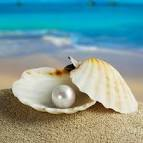 BISERI PRIJE SPAVANJA
Tik pred spavanje napraviti osvrt na sve dobre i loše stvari koje su se desile toga dana; brojimo te vidimo omjer misli
Pomoću te igre nastoji se oblikovati  omjer pozitivnog stanja uma
Posljednje misli koje dijete ima prije nego utone u san obiluju vizualnim prizorima, te postaju materijal oko kojeg se ispredaju snovi.
LITERATURA:
Seligman M. „Optimistično dijete”,Zagreb 2005.
Seligman M. „Naučeni optimizam”, Zagreb 2006.
Rijavec M. „Čuda se ipak događaju: psihologija pozitivnog mišljenja, treće izdanje
Kako postati i ostati (ne)sretan?:psihologija iracionalnih vjerovanja, drugo izdanje
Lewinsohn, Rohde, Selley, Age-cohort changes in tehe lifetime ocurence of depression and other mental disorders, Journal of Abnormal Psyshology,102,1992.)
HVALA NA PAŽNJI 

I PUNO OPTIMIZMA U RADU I ŽIVOTU!
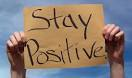